Hazel Hunkins: Billings Suffragist
Historic Case File 4 Documents
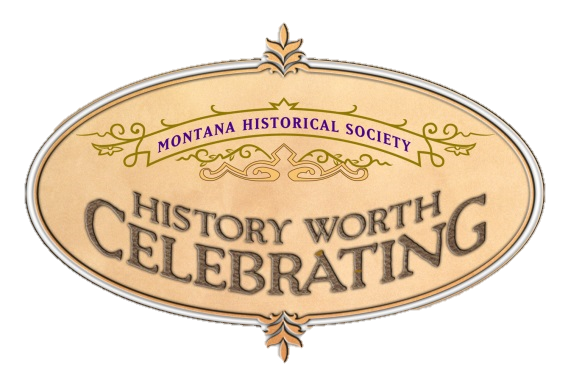 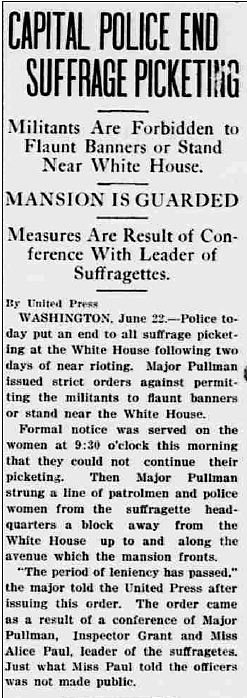 “Capital Police End Suffrage Picketing,” Daily Missourian [Columbia, MO], June 22, 1917 

The full page is available at http://chroniclingamerica.loc.gov/lccn/sn89066314/1917-06-22/ed-1/seq-1.pdf
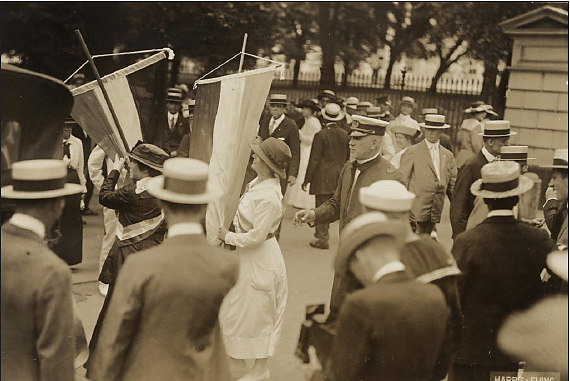 “Police Arresting Picketers Outside White House,” August 1918

Source: Harris and Ewing, photographer. Harris & Ewing Collection, Library of Congress Prints and Photographs Division, Washington, D.C.
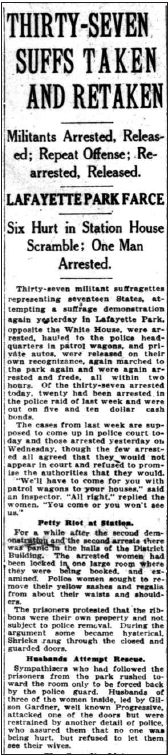 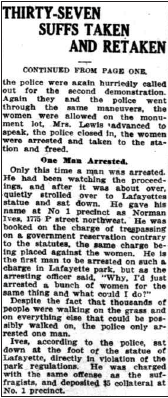 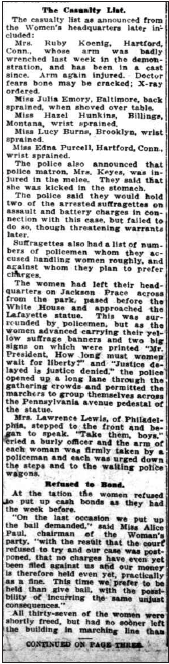 “Thirty-Seven Suffs Taken and Retaken,” Washington [D.C.] Herald, August 13, 1918 

The full page is available at http://chroniclingamerica.loc.gov/lccn/sn83045433/1918-08-13/ed-1/seq-1.pdf and http://chroniclingamerica.loc.gov/lccn/sn83045433/1918-08-13/ed-1/seq-3.pdf
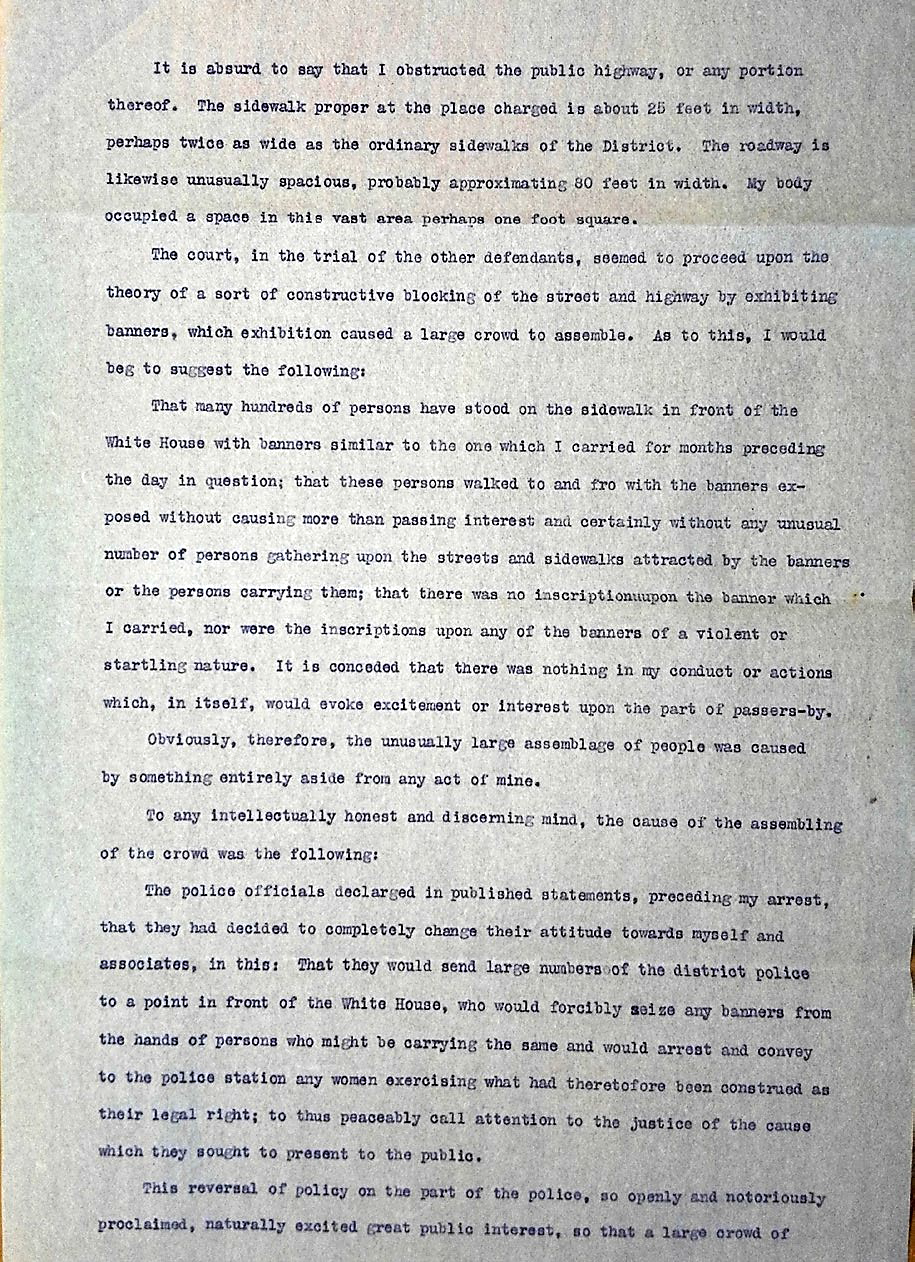 Hazel Hunkins’ typed response to court charges.
(Page 1/2)

Source: Hazel Hunkins-Hallinan Papers, MC 532, box 61, folder 9, Schlesinger Library, Radcliffe Institute
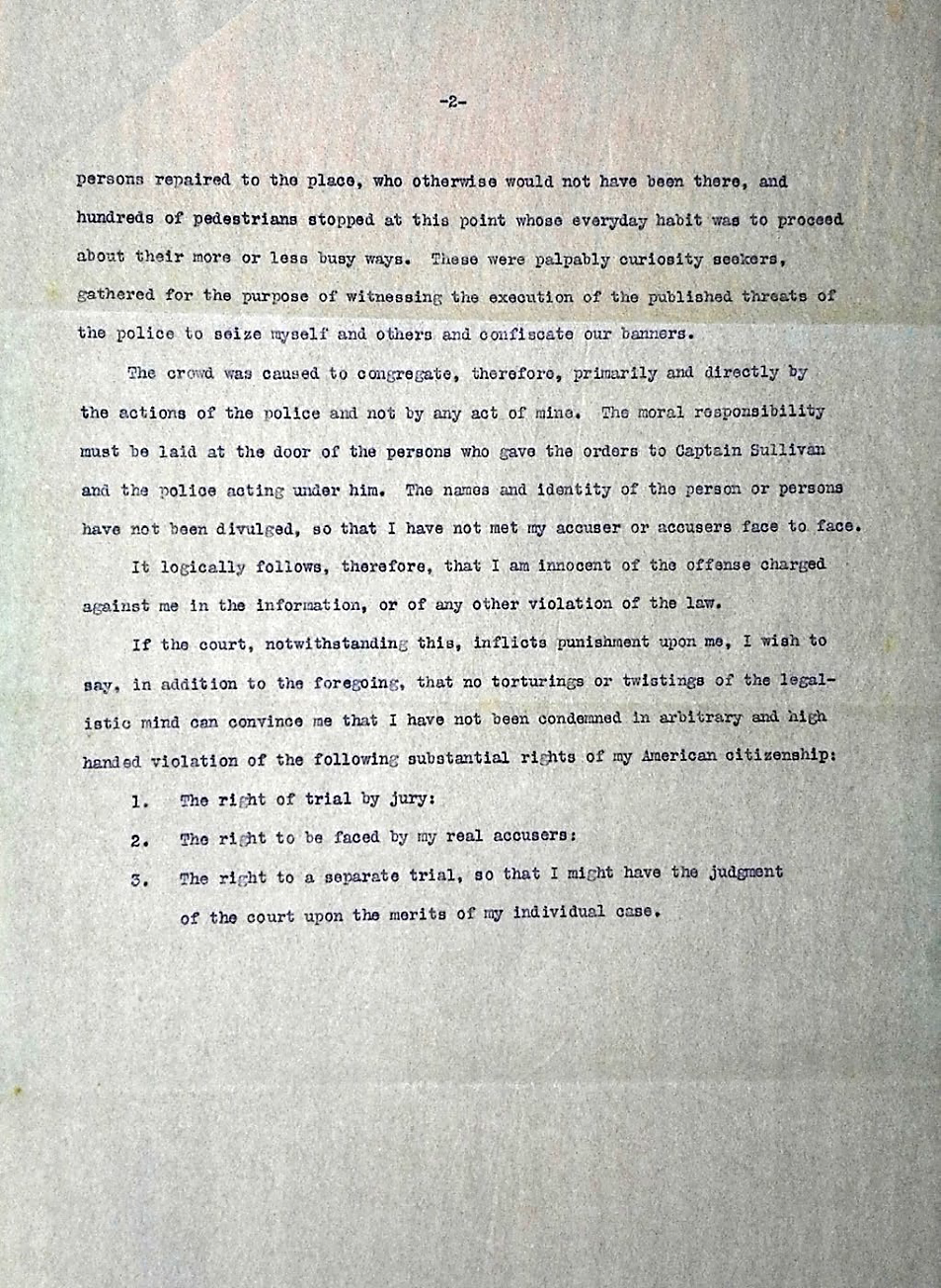 Hazel Hunkins’ typed response to court charges.
(Page 2/2)

Source: Hazel Hunkins-Hallinan Papers, MC 532, box 61, folder 9, Schlesinger Library, Radcliffe Institute
For the accompanying lesson plan 
and more information, visit: http://mhs.mt.gov/education/women/HazelHunkins
Montana Historical Society
Outreach and Interpretation Program
P.O. Box 201201, Helena, MT 59620
406-444-4740